Sticky Floors - Women learning, women working: how disability and gender shape training and career opportunities
Jen Cousins, TAFE SA
Lizzie Knight, Victoria University

With thanks to ADCET
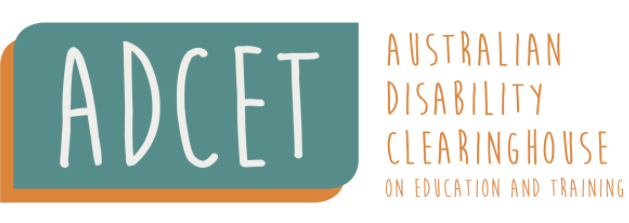 Overview
Introduction
Data snapshots
Teaching issues 
Problems 
Summary
Contact us
Program enrolments, gender and disability
Table from VOCSTATS - TVA program enrolments 2015-19 Year by Disability (including impairment or long term condition) and Gender 
Notes: Genders other than male and female not shown.  
Disability declaration status ‘not known’ not shown
[Speaker Notes: TVA program enrolments 2015-19 Year by Disability (including impairment or long term condition) and Gender 
Women Slighty under represented in total
Women Slighty over represented with declarations of disablity]
Program enrolments, gender and disability by provider type
Table from VOCSTATS - TVA program enrolments 2015-19 Year by Disability (including impairment or long term condition) and Gender 
Notes: Genders other than male and female not shown.  
Disability declaration status ‘not known’ not shown
Only providers with over 3.5 share shown, Universities, Schools and Enterprise Providers removed.
[Speaker Notes: TVA program enrolments 2015-19 Year by Disability (including impairment or long term condition) and Gender]
Program enrolments, all females, disability by Certificate level
Table from VOCSTATS - Gender and Disability (including impairment or long term condition) by Program level of education, filtered by ‘Females’
Notes: Genders other than male and female not shown.  
Disability declaration status ‘not known’ not shown
[Speaker Notes: Gender and Disability (including impairment or long term condition) by Program level of education]
Sticky floors – women with disabilities participation in VET
Particular provider types
Constrained enrolments
Higher proportions in lower level certificates 
What about Cert IIIs?
[Speaker Notes: Students with disabilities 
Community centre / employment pathway 
Cert I not a vocational outcome
Constraining pathways and choices]
Analyses of Cert III
Cert III as vocational outcome cipher
Top Cert III for females / Top Cert III for female with disabilities
Difference between qualifications with high proportions of women investigated
Female majority Cert III but low proportions of declaration of disability
Highest proportion of female majority Cert III and low proportion of declaration of disability
<Presentation Title>
Stuck to the floor and hitting a ceiling
Inclusive teaching
Training Packages – are they inclusive?
Training Package development
Standards for Training Packages
Training Package Products Policy 
Training Package Development and Endorsement Process Policy 
Companion Volumes Implementation
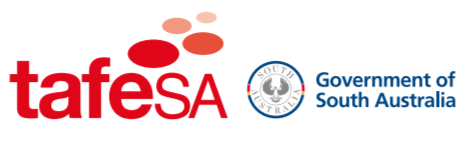 [Speaker Notes: Standards for Training Packages
Companion Volumes Implementation Information must include guidance access and equity considerations – open statement 

Training Package Products Policy 
Indicates that Access and Equity must be acknowledged... 
Training Package developers, and the National Skills Standards Council (NSSC) in endorsing Training Packages, must meet their obligations under Commonwealth anti-discrimination legislation and associated standards and regulations.
Training Package developers must ensure that Training Packages are flexible and that they provide guidance and recommendations to enablereasonable adjustments in implementation. 
  
Training Package Development and Endorsement Process Policy 
The Training Package Quality Principles...  
Principle 4: Be flexible to meet the diversity of individual and employer needs, including the capacity to adapt to changing job roles and workplaces 
Meet the diversity of individual and employer needs
Support equitable access and progress of learners5. National consultation 
Principle 5: National open and inclusive consultation inclusive national consultation process is essential throughout the training package development process, to ensure industry relevance and stakeholder support for the final product.  Stakeholders include: 
•  employers and their representatives/peak bodies 
•  employees and their representatives/unions 
•  the Australian, state and territory governments (including licensing and regulatory bodies) 
•  RTOs 
•  learners and other interested stakeholders as appropriate. 

Companion Volumes Implementation 
While there is a mandated requirement to provide guidance about access and equity consideration there is no consistent approach to the guidance]
The Inclusion of People with Disability in VET Cross Sector Project 2017
Low levels of awareness and understanding of what disability is and its impacts;
Low levels of awareness and understanding of what resources are available and different strategies for how to support people with disability; and
Poor implementation of accessibility and inclusion in practice, contributing to often unintended exclusion of people with disability.
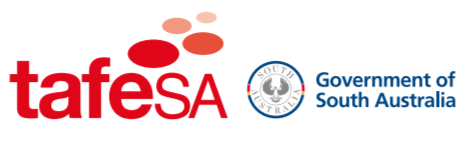 [Speaker Notes: •Government and industry came together to explore how the development of training packages could increase the participation of people with disability  
  in VET and the workplace.
•Aimed to equip vocational educators, employers and customer service providers with the skills and knowledge they need to better include people with      disability in education, employment and service contexts.
•The project aimed to reduce duplication across the national VET system through the development of common training components on disability-related matters that can be used across multiple industries.]
Cross Sector Units
Vocation and Education Units●TAEXDB401-Plan and implement individual support plans for   learners with disability●TAEXDB402-Plan and implement accessible training and   assessment for learners with disability
Employment Units•BSBXDB401-Develop and implement recruitment processes that are inclusive of people  with disability•BSBXDB501-Support staff members with disability in the workplace
Customer Service
●BSBXDB301-Respond to the service needs of customers and clients with disability
●BSBXDB502-Adapt organisations to enhance accessibility for people with disability
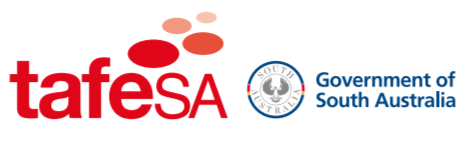 [Speaker Notes: Released in late 2019 so relatively new space
These have all been included as electives in qualifications and  are unlikely to be a priority
Guidance in the Companion Volume is more extensive than previously seen but not mandatory across all Companion Volumes
Of the 109 RTOs who have the TAE Qualifications of scope 108 have the TAE Disability units available by default 
Competency and currency to deliver these units may be limited]
Challenges
DDA and Disability Standards for Education not well known/understood
Access Plans require students to disclose and students know disclosure leads to discrimination
Training Packages not always written in an inclusive way
Units of Competency are prescriptive = inherent requirements
Mapping to Foundation Skills can narrow the scope of a unit
Limited guidance and professional learning about inherent requirements/reasonable adjustment
Minimal VET focused resources available
Funding models
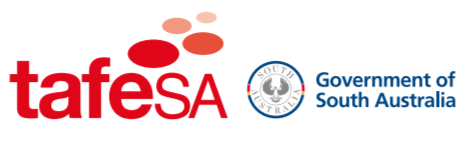 Capabilities of the educators
Training and Education for Educators has minimal focus on:
Inclusive education practices
Universal Design for Learning 
Inherent Requirements/Reasonable adjustments
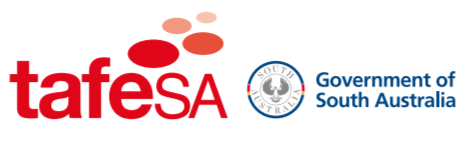 [Speaker Notes: In the current TAE qualifications TAE40116 Certificate IV in Trainings and Assessment, TAE50116 Diploma of Vocational Education and Training, and TAE50216 Diploma of Training Design and Development there is consistent reference to learner needs but minimal focus on disability or inclusive education
There are a number of adult language, literacy and numeracy units but these focus specifically on the LLLN Needs of learners as defined by the ACSF (Australian Core Skills Framework) than learning disability 
If a trainer and assessor only has a skills set then will not have even LLN
Newly introduced units not sure if there has been any uptake yet]
Understanding the barriers
Research tells us that applying competence/fitness-to-practise standards is often subject to the individual staff decisions  (Morgan and Houghton 2011)
Sometimes seen to be easier not to finish due to assessment requirements
Key issues
Training Packages as a barrier
Notion of competency being so binary
Underemployment for people with disabilities   
Casualisation of workforces
Higher education/Workplace has more scope for reasonable adjustment
<Presentation Title>
Principles for inclusive curriculum design
Morgan and Houghton (2011) inclusive curriculum design guidance

Inclusive curriculum design should pre-empt and reduce the need for reasonable adjustments for individual students. 
	(Morgan and Houghton, 2011, p.5)

May and Bridger about developing an inclusive culture

making a shift of such magnitude requires cultural and systemic change at both policy and practice levels 
	(May and Bridger 2010: 2)
Inclusive education requires purposeful action needed for inclusive curriculum
(Morgan and Houghton, 2011, p.5)
Contact us
Jen Cousins
Lizzie Knight
jennifer.cousins@tafesa.edu.au
lizzie.knight@vu.edu.au
Vocational Education and Training (VET) Statics – Students with Disability https://www.adcet.edu.au/inclusive-teaching/understanding-disability/vet-statistics/
<Presentation Title>